Кандидат на пост губернатора Липецка
Чаукин  Владимир Александрович
Экология
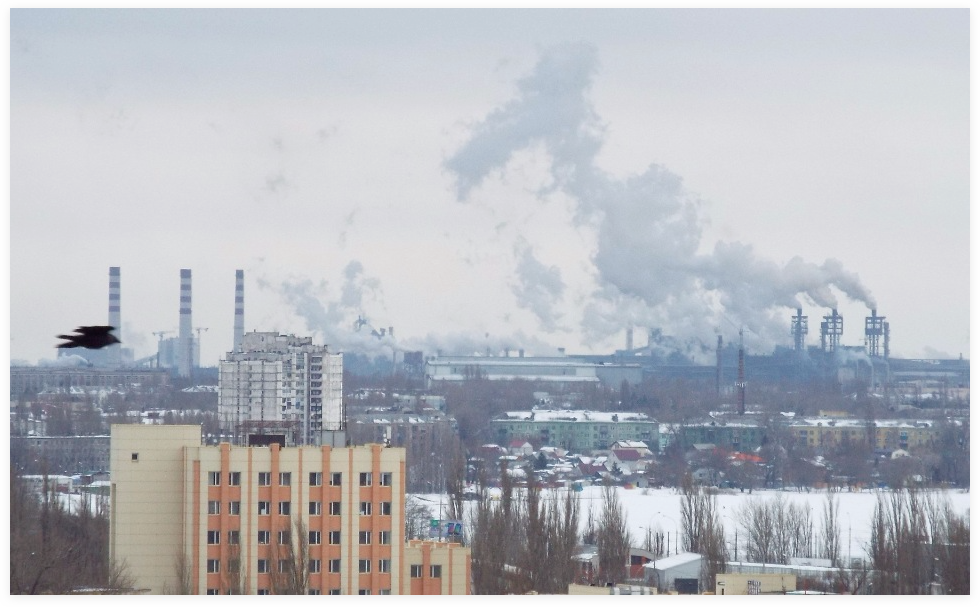 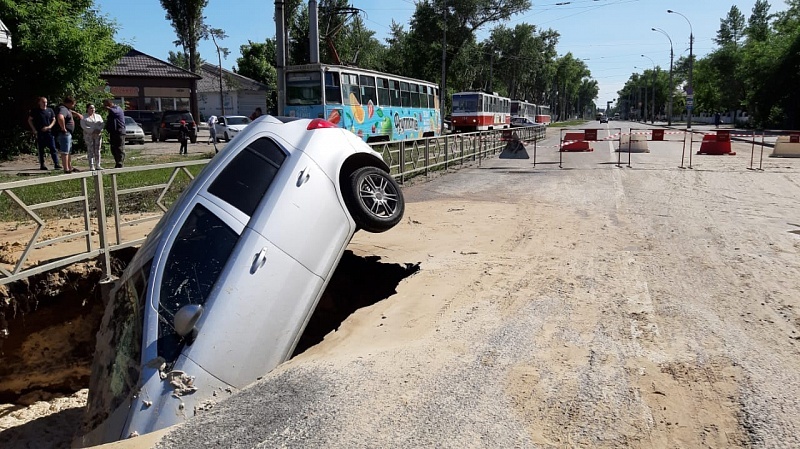 дороги
дома
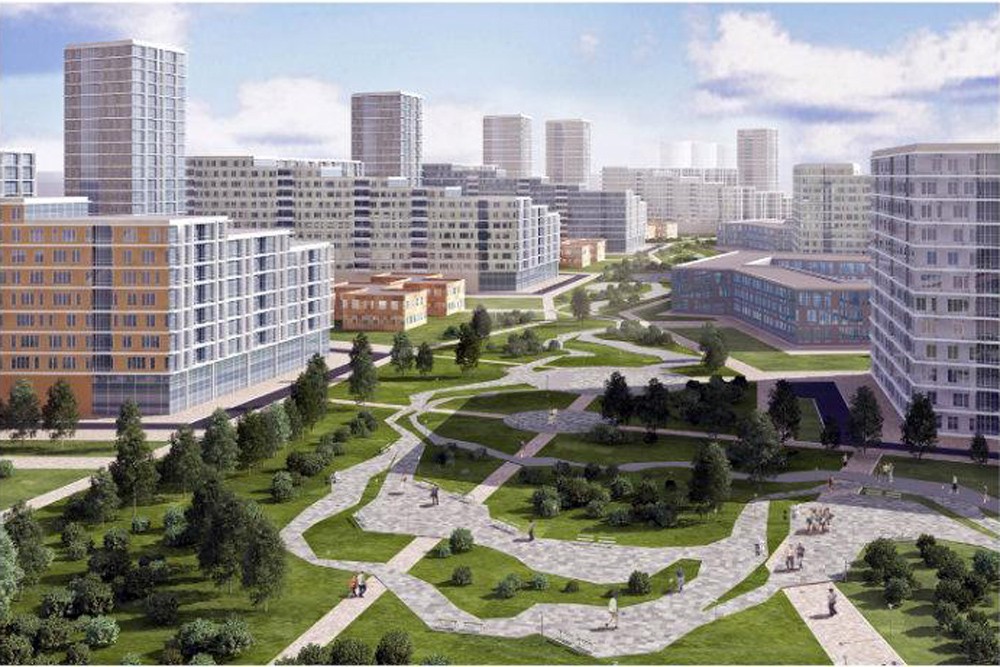 Спорт